Medical Self-Preservation:How deep the roots?
Jed Adam Gross, J.D. M.Phil.
University of Toronto
[Speaker Notes: [Transitioning from previous the presentation: We may be moving from discussion of the “right to die” to ”right to try.”]]
Abigail Alliance v. von Eschenbach495 F. 3d (D.C. Cir. 2007)
“. . . [T]his case is about the right to access experimental and unproven drugs in an attempt to save one’s life, which we conclude . . . is not deeply rooted in our Nation’s history and traditions.”

“ . . . [O]ur legal traditions of allowing a necessity defense . . . and recognizing a right of self-defense cannot justify creating a constitutional right to assume any level of risk without regard to the scientific and medical judgment expressed through the clinical testing process.”
[Speaker Notes: Does the Constitution, examined through an originalist lens, contain an unenumerated right to pursue personal health measures for the purpose of self-preservation? Like many people interested in the possibility of some kind of right to medical self-help, my interest in this topic was first sparked by the Abigail Alliance litigation and subsequent legislative and regulatory efforts to expand terminally ill patients’ access to experimental drugs. To quickly recap, Abigail Burroughs was a college student with head and neck cancer, who might have benefited from the drug Erbitux, which was then in clinical trials for a different kind of cancer. An organization named for her challenged FDA regulations restricting the distribution of unapproved drugs in desperate cases. She passed away during the litigation but the organization continued to argue for a negative right to medical self-preservation, protected by the Fifth Amendment’s due process clause and of a piece with longstanding common law doctrines of necessity and self-defense. The case was controversial enough the D.C. Circuit ultimately heard it en banc and a majority of the judges rejected the putative right, applying a ”history and traditions” test articulated in Washington v. Glucksberg. The opinion not only denied that medical self-help met the Glucksberg criteria; it cited Jacobson v. Massachusetts, 197 U.S. 11 (1905), to argue that U.S. law has traditionally deferred to the elected branches on decisions about balancing the risks and benefits medical technology.]
Abigail Alliance v. von EschenbachDissent
Alleges that the majority failed to adequately acknowledge the historical basis of a right to attempt to save one’s own life

“Although the concept of self-defense is most often thought of in terms of a response to an assault by another human being, its premise compels the same response in the face of other forms of aggression against life and limb, whether the aggressor be an animal or a diseased cell within one’s body.”
[Speaker Notes: The decision, which overturned a three-judge panel and an earlier district court ruling, was not unanimous. The dissenters, who had been on the panel that ruled in favor of what was being called a right to ”medical self-preservation,” argued that the majority opinion gave short shrift to a long history of granting special legal solicitude to efforts to preserve life, stretching from Founding Era legal commentaries to recent abortion jurisprudence.  

[Some scholars including Erwin Chemerinsky have suggested there’s an inherent difficulty with this approach, in that the plausibility of a purported right may depend on the level of specificity or generality with which it’s framed.  Members of the court were clearly aware of that critique and considered the right at the level of specificity articulated by the appellants.]

But the judges seemingly acknowledged that there was a limited historical record directly on-point. “. . . It is doubtful that many courts or legislatures have discussed whether the government can determine whether we are allowed to breathe air, but this does not make our access to oxygen any less grounded in history.” 

The Supreme Court denied cert in 2008. In practice, the immediate pressures spurring this litigation lessened in the intervening years as a result of changes in the FDA’s expanded access program and legislation enacted by Congress circa 2015, at least theoretically increasing terminally ill patients’ access to drugs undergoing review for possible approval.]
The putative constitutional right to self-preservation by medical means: Legal scholarship
Eugene Volokh, Medical Self-Defense, Prohibited Experimental Therapies, and Payment for Organs (Harvard Law Rev. 2007)

O. Carter Snead, Unenumerated Rights and the Limits of Analogy (Harvard Law Rev. Forum 2007)

B. Jessie Hill, The Constitutional Right to Make Treatment Decisions: A Tale of Two Doctrines (Texas Law Rev. 2007)

Abigail R. Moncrieff, The Freedom of Health (U. Penn. Law Rev. 2011)
[Speaker Notes: If Abigail Alliance was the proverbial case that launched a thousand ships, these are some of the ships. In broad terms, legal scholarship supportive of some right to self-preservation by biomedical means, however framed, tended to draw on philosophical argument, especially about abortion rights, which then enjoyed considerable judicial protection. Eugene Volokh’s influential contribution likened obtaining an experimental drug outside tightly regulated clinical trials to both abortion and purchasing a needed kidney in life-threatening circumstances. On the other side of the debate, skeptics like Carter Snead called out the seemingly opened-ended potential of equating actions to meet health needs to momentarily defending oneself against an aggressor. 

This list is by no means all-inclusive. Other notable contributions critical responses from scholars such as Elizabeth Weeks Leonard and Jennifer Prah Ruger, who built out concerns articulated during the litigation about slippery slopes and the public interest. Lewis Grossman’s more recent book, Choose Your Medicine, links demands for medical freedom to populist distrust of medical authority, beginning in the Jacksonian Era. Arguably, we’re living through such a period now, although part of what I hope to show is that this tradition stretches even further back in time and defied a simple dichotomy between libertarian populists and credentialed professionals.]
What more is there to say?
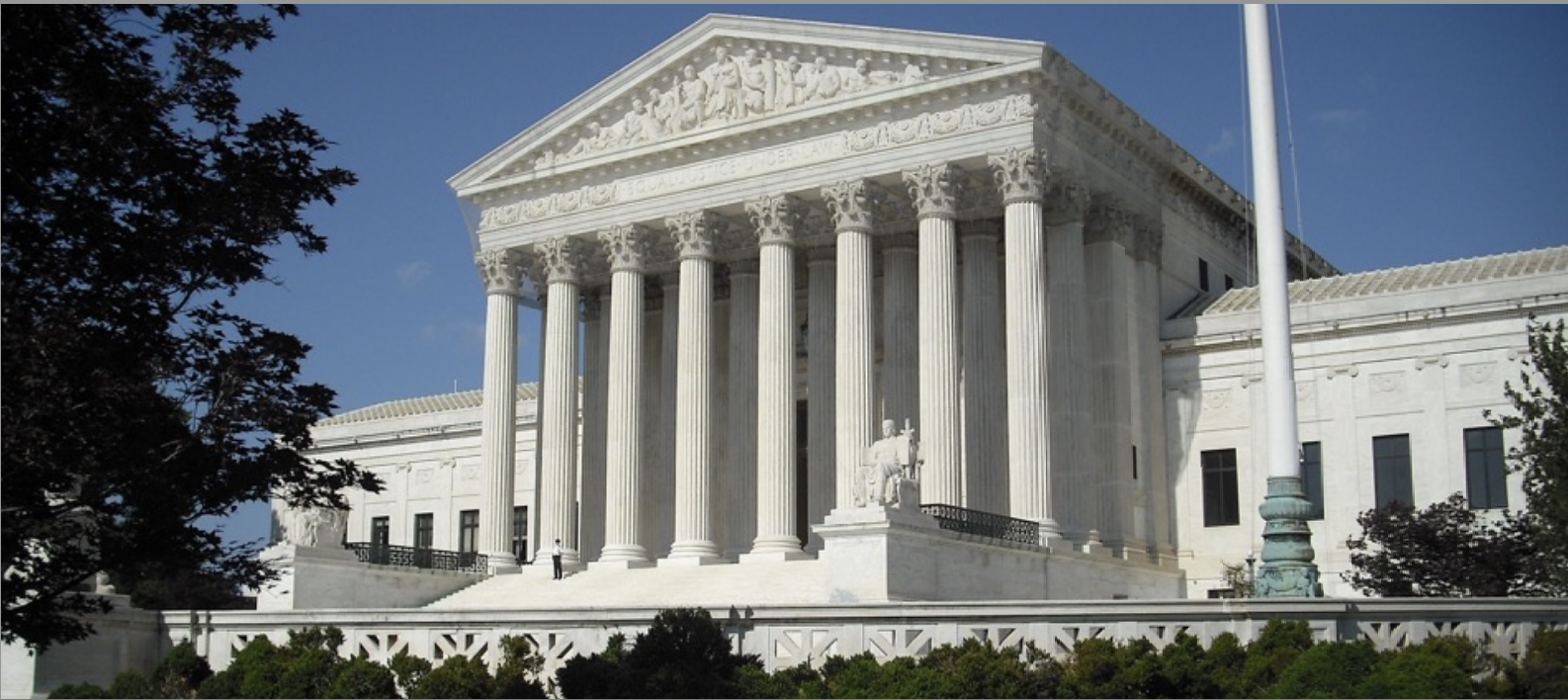 [Speaker Notes: The poet Homero Aridjis wrote in reference to 1492, “there are centuries in which nothing happens and years in which centuries happen.” Without making such a dramatic claim about the Supreme Court’s recent 14th Amendment decisions, the Abigail Alliance litigation is now a generation away jurisprudentially. In 2007, the future of the Glucksberg test was in question, as the Court seemed to be moving toward a less historically constrained “liberty interest” approach. Today, that distinction is less salient than a divide that has emerged between two species of originalism: original public meaning of the text vs. original public meaning plus interpretive guideposts such as contextual evidence of intent. In one compares the scholarly and judicial discussion surrounding Dobbs v. Jackson with earlier controversies involving abortion and assisted suicide, for example, one will likely see less emphasis on philosophical concepts and more attention to historical evidence, even if the thrust of the commentary is that we should problematize rather than embrace the relevant history.]
Recent historical interest in household medical decision-making at the Founding
Elizabeth A. Fenn, Pox Americana: The Great Smallpox Epidemic of 1775-1782 (Hill and Wang, 2001)

Andrew M. Wehrman, The Contagion of Liberty: The Politics of Smallpox in the American Revolution (Johns Hopkins U. Press, 2022)

Brief of William Eskridge, Jr., Steven Calabresi, Naomi Cahn, June Carbone, Lawrence Gostin, Christopher Riano, Amanda Shanor, and Alexander Volokh as Amici Curiae, United States v. Skrimetti (2024)
[Speaker Notes: When one starts to look more closely at the history, there are some antecedents that are surprisingly on-point. The “paradigm case,” for our purposes, is home inoculation with live smallpox. Unlike vaccination campaigns today, or quarantines, where public health authorities played an organizing role, this was in some sense an experimental procedure pursued by individual heads of households--then in what might be described as a decentralized, patriarchal context. In England and America, interest in inoculation (via incision) was fueled by reports from people who were familiar with it in Africa and Turkey. The basic idea was that by exposing individuals in a controlled manner, they would experience a relatively mild case of smallpox and thereby acquire immunity against more pernicious infection in the wild. The catch was that because we all breath the same air, neighbors were understandably anxious that the introduction of a potentially deadly disease would not stay within the confines of the household but might lead to wider outbreaks. In contrast to later controversies about compulsory vaccination, what was perceived as a danger to the community was not refusing inoculation, but unilaterally pursuing it. [This isn’t exactly a long-forgotten history that was recently uncovered Indiana Jones-style. Many of the basic facts were laid out in articles appearing in 1960s and ‘70s what might be described as regional interest publications, like the North Carolina Historical Review and the Virginia Magazine of History and Biography. The newer accounts have brought this controversy to a wider audience and perhaps linked it more directly link them to an emerging national political culture.] If the Skrimetti amicus brief on this slide is surprising, an ideologically diverse mix of legal scholars pointed to the precedent of household inoculation to argue that the Constitution protects certain gender-affirming procedures involving minors with their parents’ support.]
Smallpox inoculation in Colonial and Early America: Epidemiological and political context
Outbreaks in major port cities
	Boston: 1721, 1751, 1764, 1775 
	Philadelphia: endemic
	Charleston: 1697, 1711, 1738, 1760
	Norfolk: (anti)-inoculation rioting, 1768
	Widespread: Revolutionary War

1769: Virginia introduces licensing system for “family” smallpox inoculation
[Speaker Notes: In the context of periodic outbreaks in major port cities, Colonial Americans grappled with how to manage the risk/benefit calculus of voluntary inoculation within their homes and communities. It seems worth noting that heads of households were often making decisions for children—their own and perhaps also the children of servants and enslaved children—because realistically most adults had probably already been exposed to the pox and acquired immunity. But the core questions can be translated felicitously to our (thankfully) more egalitarian era. What we see emerge—amidst sometimes intense local controversy—is a pattern of allowing home inoculation (either by lay people or physicians) in populated areas in regulated conditions. It’s remarkable how many prominent political figures were involved in these developments. Thomas Jefferson defended inoculators and George Mason introduced legislation to facilitate home inoculation. The medical historian Andrew Wehrman has argued that much of the opposition was actually driven by unequal access, as elites received controlled exposure via inoculation while less privileged families were left with the risk of infection in the wild. While there may have been an element of class conflict lurking in the background, on my reading of the evidence—which we’ll see—it’s not as though everyone was clamoring for universal inoculation. And it’s also the case that we’re talking about moving target, because over time inoculation went something almost unknown in North America to an experiment with obvious risks to a medically accepted procedure with a track record. A key reason why the controversy finally abated was that vaccination using cowpox, which didn’t pose the same risk, rapidly overtook inoculation with actual smallpox following Edward Jenner’s discovery of this safer alternative.]
Inoculation as self-defense:An argument in 18th century Massachusetts
1722: Report from Cotton Mather, contrasting inoculation with naturally acquired smallpox, likens infection to an invader’s assault on a fortress

1764: Letter to the Boston Evening-Post about the relationship between “civil law” and “the law of self-preservation” in times of danger

1792: Discussion and debate in the Boston Gazette, Columbian Centinel, and Salem Gazette relating to Boston residents asserting “a right of inoculating in their own defence”
[Speaker Notes: In a book arguing that Hobbesian notions of self-ownership influenced how we understand the human immune system, a scholar named Ed Cohen argues that “. . . [T]he first person to adapt the notion of “self-defense” to a medical context, thereby foreshadowing what we now call immunity” was the Puritan minister Cotton Mather. 

More clearly, a letter to the Boston Evening-Post in 1964 invoked something like a natural right of self-preservation asking, “when our lives are threatened by a pestilence, have we not the same liberty to save them as when they are endangered by the violent assault of an enemy?” I’m grateful here to Elise Weir, who wrote an honors thesis at Tufts University in 2015 on how Bostonians responded to smallpox over the 18th century, which quoted many of these sources in the course of a wider-ranging historical study.

A lot of the humanistic scholarship on bodies takes a critical view of this post-Enlightenment view, suggesting that it’s excessively individualistic and agonistic, roughly taking the position that we would be better off seeing ourselves as a part of a symbiotic ecosystem. I think that’s debatable—when someone has a terminal diagnosis, that impacts people around them, and perhaps there were environmental contributors to the disease, but it’s still the individual whose life is on the line. But, in any case, that’s less a dispute about facts or originalist interpretation than about whether we want to embrace or reject certain cultural legacies.]
An ambiguous resolution?
1776: Act authorizing (and tightly regulating) smallpox inoculation in Boston

1770: Virginia bill introduced liberalizing regulation of home vaccination

1813: Federal legislation establishing system for distributing “vaccine material” (presumably to individual homes) by post

1822: “An Address to Fathers” and “An Address to Mothers” published
[Speaker Notes: To be clear, analogies to more familiar instances of self-defense did not completely dispel anxieties about household inoculation’s potential externalities. (As Weir noted) one published letter in 1792 mused, “If my neighbor has a right to innoculate his children in his own defence, without the intervention of authority, I have also a right to shoot them, in defence of my children, if I do not choose that they should be exposed to the distemper.” As with the more recent “right to try” saga, where Founding Era Americans in this earlier controversy landed looked less like an absolute right than a new legislative and regulatory equilibrium. States enacted statutes allowing home inoculation under controlled circumstances. For example, a 1777 Virginia act required the consent of a majority of the “housekeepers” living within 2 miles unless separated by a river or creek. So, if we’re going to call that an enactment embodying a right to self-preservation, it would have to be described as a qualified version taking others’ interests into account or what the historically-minded scholar Josh Chaffetz has called “communal determination of the public good.” At the same time, I don’t to overlook the long historical continuity here. It’s not simply that the debate rings familiar or the solution, it’s also what was not happening. Generally speaking, US cities were not rounding up poor urban residents for mass inoculation, for example—when government got involved in inoculation, the emphasis was on distributing materia medica (through the postal service!) for home use. In this light, Jacobson v. Massachusetts, with its community-centric conception of self-defense, is the anomaly and a high-water mark for state intervention.]
Implications and avenues for further inquiry
Therapeutic abortion as self-preservation

Personal health measures during pandemics

“Biohacking?” Telemedicine?

If there is a right, there will likely
be many questions about its scope
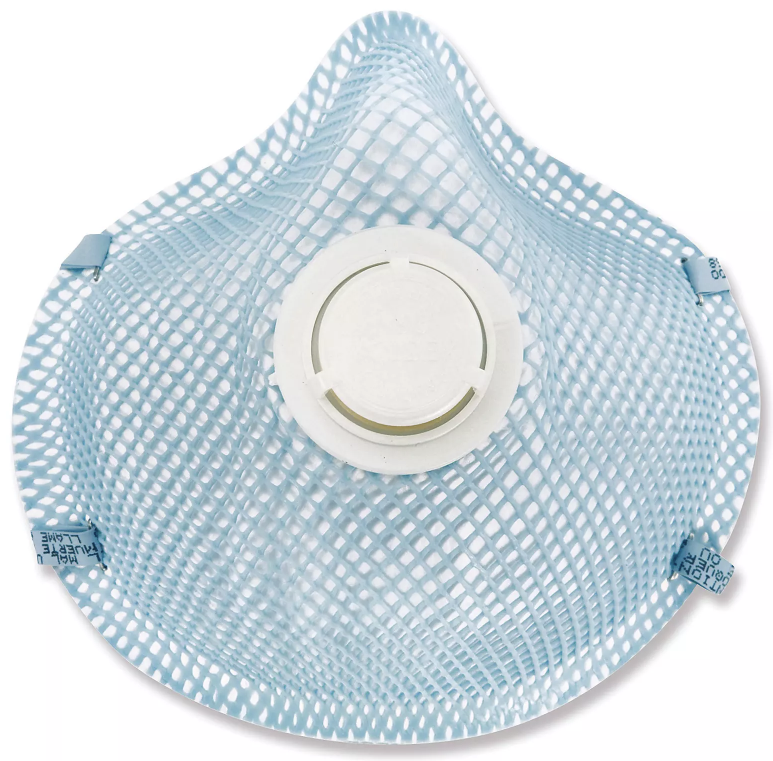 uline.com
[Speaker Notes: If we were to recognize a right to medical self-preservation on the basis of original public understandings, questions would naturally follow about its scope and qualifications. Does “self” help in this instance the willing assistance of learned intermediaries? Does the early involvement of the US postal service in distributing infectious material to homes tell us anything about the balance of powers between state and federal authorities (along the lines of the Dormant Commerce Clause)? If you’re curious, that image on the right is of an N95 mask with an exhalation valve. During the Covid-19 pandemic, some municipalities in California and Colorado reportedly banned these on the theory that may have protected wearers, but potentially increased bystanders risk of infectious exposure. What this illustration shows is that circumstances still occasionally arise in which one person’s pursuit of health security intrudes on others’ tranquility, and whether we use the language of rights or some other framework, the law will be pressed to strike a livable balance.]